James 1:22-25 (NIV84)
22	Do not merely listen to the word, and so deceive yourselves.Do what it says.
23-24	Anyone who listens to the word but does not do what it says is like a man who looks at his face in a mirror and, after looking at himself, goes away and immediately forgets what he looks like.
25	But the man who looks intently into the perfect law that gives freedom, and continues to do this, not forgetting what he has heard, but doing it--he will be blessed in what he does.
For believers, law-keeping is an expression of Christian love and the way to Christian freedom; it is equivalent to walking by the Spirit. Since the law mirrors God, living in obedience to God’s law is living as image-bearers of God. The law, therefore, is one of the most important means whereby God sanctifies us.
- Anthony Hoekema, Five Views on Sanctification
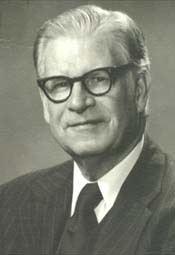 2
Myth #1:Justification by Grace, Sanctification by Works.

Myth #2:Justification by Grace,Positional Sanctification by Grace,Progressive Sanctification by Works.
3
John 17:17Sanctify them by the truth; your word is truth.
1 Peter 1:1-2To God’s elect…who have been chosen according to the foreknowledge of God the Father, through the sanctifying work of the Spirit, for obedience to Jesus Christ.
Philippians 1:6…he who began a good work in you will carry it on to completion…
4
[Imbalanced] Responses to God’s Law
Addiction
Legalistic tendency
Frequent emphasis on duty
Focus on “imperatives”
Good works (law-keeping) added to grace to produce holiness.
Favorite verse:“Be holy, for I am holy”(1 Peter 1:16)
Allergy
Antinomian tendency
Only emphasizes grace
Focus on “indicatives”
Good works (law-keeping) as an outcome, never an input.
Favorite verse:“You are not under law but under grace” (Romans 6:14)
5
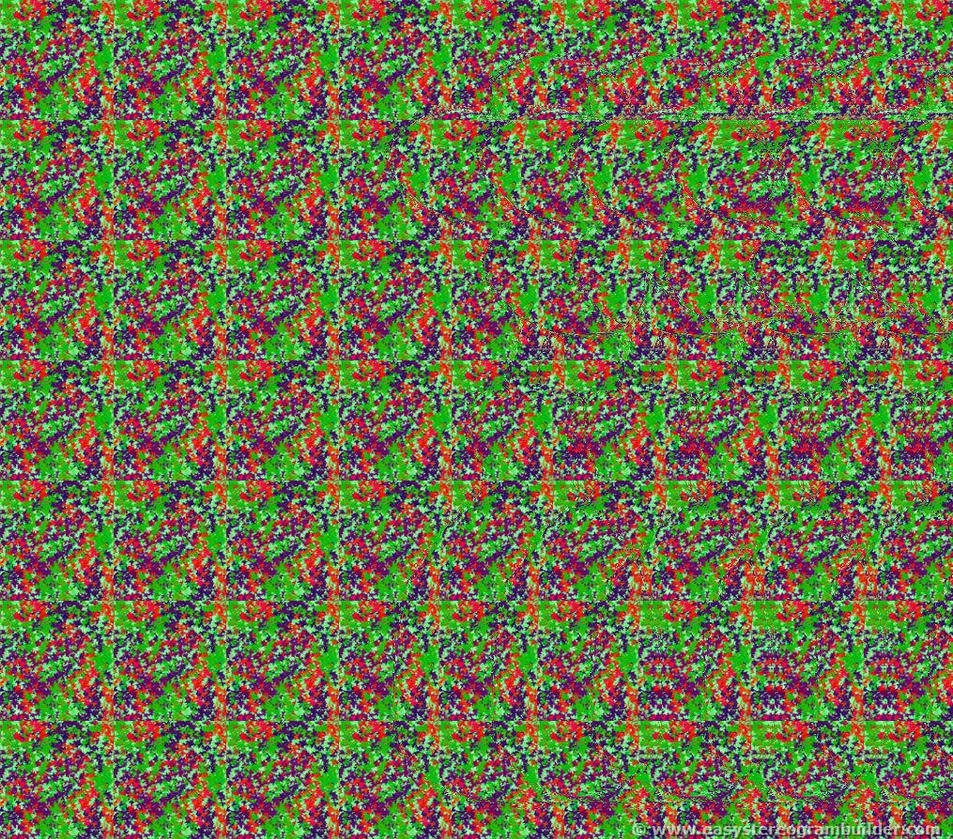 6
7
For believers, law-keeping is an expression of Christian love and the way to Christian freedom; it is equivalent to walking by the Spirit. Since the law mirrors God, living in obedience to God’s law is living as image-bearers of God. The law, therefore, is one of the most important means whereby God sanctifies us.
- Anthony Hoekema, Five Views on Sanctification
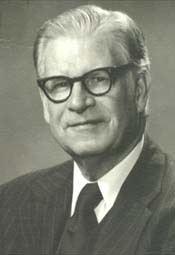 8
9
Malachi 2:15 (NLT)

Didn't the LORD make you one with your wife? In body and spirit you are his. And what does he want? Godly children from your union.
11
What is meant by “Law”?

Any command of God
The requirements of a specific covenant
Romans 7:2-3 (NIV84)

For example, by law a married woman is bound to her husband as long as he is alive, but if her husband dies, she is released from the law of marriage.
So then, if she marries another man while her husband is still alive, she is called an adulteress.  But if her husband dies, she is released from that law and is not an adulteress, even though she marries another man.
What is meant by “Law”?

Any command of God
The requirements of a specific covenant
A judicial system of rewards and consequences
Colossians 2:14

NIV (1984):
“having canceled the written code, with its regulations, that was against us and that stood opposed to us; he took it away, nailing it to the cross.”

NIV (2011):
“having canceled the charge of our legal indebtedness, which stood against us and condemned us; he has taken it away, nailing it to the cross.”
What is meant by “Law”?

Any command of God
The requirements of a specific covenant
A judicial system of rewards and consequences
A general principle of observable patterns
The Threefold Use of the [Moral] Law

As a Mirror (pedagogical)
Galatians 3:22-25  (NKJV)

22)	But the Scripture [law] has confined all under sin, that the promise by faith in Jesus Christ might be given to those who believe.
23)	But before faith came, we were kept under guard by the law, kept for the faith which would afterward be revealed.
24)	Therefore the law was our tutor (paidagógos) to bring us to Christ, that we might be justified by faith.
25)	But after faith has come, we are no longer under a tutor.
The Threefold Use of the [Moral] Law

As a Mirror (pedagogical)
As a Restraint (civil)
As a Guide (normative)
Romans 9:31-32 (ESV)

Israel…pursued a law that would lead to righteousness [but] did not succeed in reaching that law.
Why? Because they did not pursue it by faith, but as if it were based on works.
The Threefold Use of the [Moral] Law

As a Mirror (pedagogical)
As a Restraint (civil)
As a Guide (normative)